Building a global research centre on higher education in turbulent timesSimon MarginsonDirector, ESRC/HEFCE Centre for Global Higher EducationBristol Conversations in Education21 February 2018
Worldwide growth of enrolment in tertiary education since 1970
Gross Enrolment Ratio tertiary education (%) World, North America/Western Europe, UK, 1971-2014
World growth in research papers 2003-2016
Number of research papers 2003-2016: USA, China, UK
Top 10% papers in maths, computing, physical sciences, engineering, 2012-2015
Largest research universitiesNumber of science papers, and high citation (top 10%) papers, 2012-2015
ESRC/HEFCE Centre for Global Higher Education (CGHE)http://www.researchcghe.org
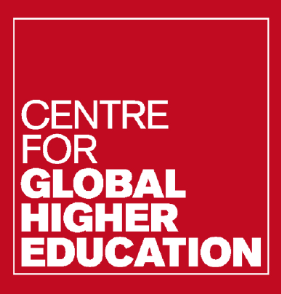 £6.5 million in funding November 2015 to November 2020
Five UK and eight international partner universities 
16 individual research projects and one partnership project, each of 1.5 to 4 years in duration, organised in three Research Programmes: global, national, local
Secretariat at UCL Institute of Education with Director, two part-time DDs, Administrator, Communications Officer, eight UK-based Research Associates (six RAs offshore)
Annual conference, weekly seminars, one-off symposia
Working Papers, Policy Briefings, Book series, blogs etc
CGHE’s 13 Partners (5 UK + 8 international)
UCL IOE, Bath, Durham, Lancaster, Sheffield UK
Shanghai Jiao Tong U CHINA
Lingnan U HONG KONG SAR
Hiroshima U JAPAN
Australian National University AUSTRALIA
University of Cape Town SOUTH AFRICA
University of Michigan UNITED STATES
Dublin Institute of Technology IRELAND
Leiden University NETHERLANDS
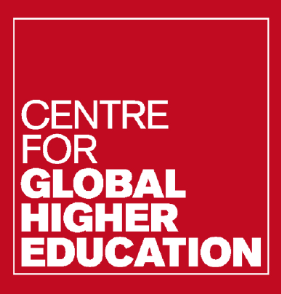 Some of CGHE’s formal stakeholders
BEIS
DfE
GuildHE
HEFCE / Office for Students
Higher Education Academy (HEA)
Higher Education Policy Institute (HEPI)
Institute for Public Policy Research (IPPR)
National Union of Students (NUS)
Society for Research into Higher Education (SRHE)
Times Higher Education (THE)
UKCISA
Universities UK (UUK)
Universities UK International Unit
University and College Union (UCU)
Which?
WonkHE
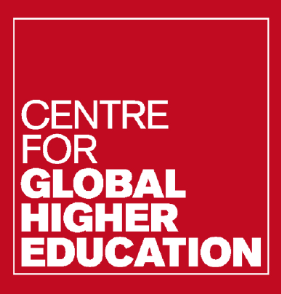 Glonacal positionality in higher education (global, national, local)
Higher education is formed and regulated in national (and also in Europe pan-national regional) systems
Local individual and institutional agents and practices are central 
Global agents, flows, systems and patterns, e.g. in research science, policy borrowing, are increasingly obvious
(On a good day) national and institutional HE strategy institutionalises and synchronises all three dimensions
We need to bring the global to local HE, and local/national UK HE to the global
national
global
Higher
education
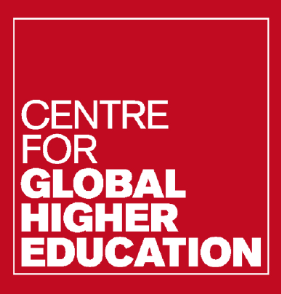 local
CGHE Programme 1: Global Globalisation, UK higher education and the public contributions of HEIs
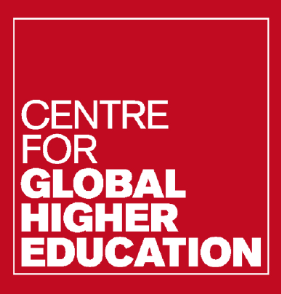 CGHE Programme 2: NationalSocio-economic implications of high participation higher education
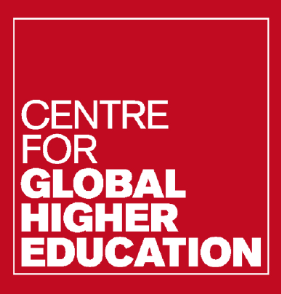 CGHE Programme 3: Local Institutions, people and learning in local/global higher education settings
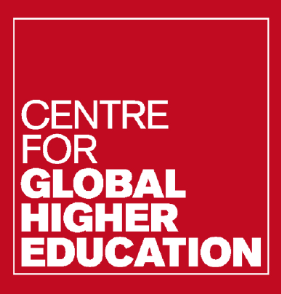 Some bigger questions
What is UK HE contributing to cognitive formation and social learning, and how does the UK compare with other systems?
How well prepared for the future is HE governance, management, financing and academic and research capacity?
How can HE enhance social mobility and why are we failing to improve the social mix in the top HEIs in the UK?
What is the contribution of European cooperation to HE and research in the UK and ultimately to global HE?
How can we build a broader highway between UK HE and the fast emerging science and learning systems in East Asia?
What is HE and what values are added by it? How can we deepen our theoretical and empirical understanding of HE and its social and economic effects?
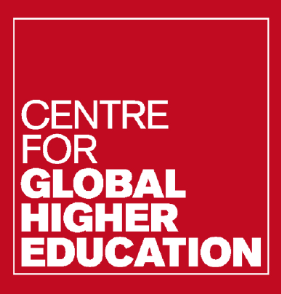 Since November 2015 the ground has shifted
June 2016 referendum and Brexit
Migration resistance and international education
Populism in UK and United states brings a new questioning of higher education in relation to elitism, inequality and its relations with local communities
Growing subordination of those without degrees
Growing talk about ‘too many graduates’
Free speech debate / cultural wars
Destabilisation of the UK fees/tuition loans system
Continuing rise and rise of China
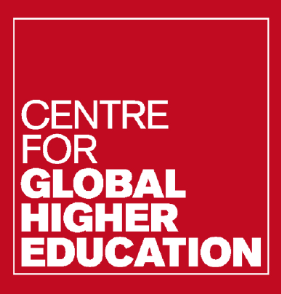 Momentum of economic globalization slows
Source: The Economist, 28 January 2017
Problems and potentials
Where is globalisation going in higher education? 
Will UK HE become more or less open after Brexit?
Will higher education enrolments keep expanding
Can the stratification of higher education be modified? Can elite WCUs become more inclusive?
What does higher education offer to those outside the sector altogether? (e.g. many in rural populations)
How can science be defended and advanced? How can the practices of free inquiry be advanced worldwide?
How can WCUs further their cooperation and joint contribution to the global common good?
Brexit, trade, migration and higher educationCGHE project 3.5Simon Marginson, William Locke, Vassiliki Papatsibapostdoc Ludovic Highman
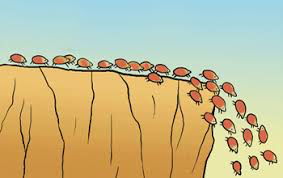 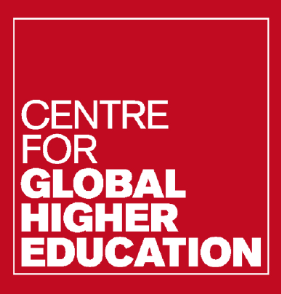 The project research questions
What are the perceived implications of Brexit for UK HEIs as their executive leaders and other operational personnel see it?
What are the organisational capabilities of UK HEIs to monitor their environment and to judge, strategize, respond, initiate and make changes, in relation to Brexit?
How are these factors differentiated by HEI? What does this mean for HE system design?
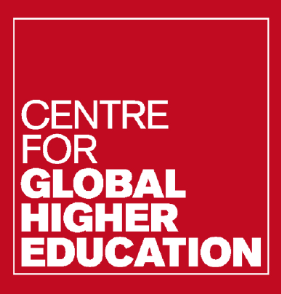 EU countries and UK higher education
Incoming EU-citizen students in UK HEIs and their fees
Contribution of EU PhD students to UK research
Outgoing Erasmus students
EU-citizen staff in UK HEIs
Future staff recruitment out of EU countries
Access to EU funds for research (Horizon 2020 etc)
European Regional Development Fund and loans from European Investment Bank
[associated] capacity of HEIs to grow non EU international
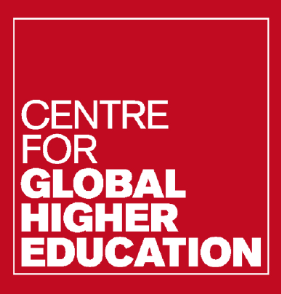 Non-UK EU students, 2015-16
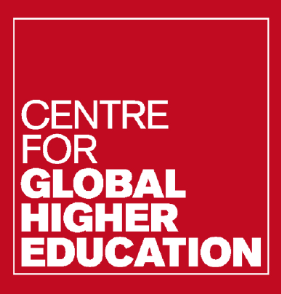 Source: HESA
Ten UK universities with the most EU funding 2014-15
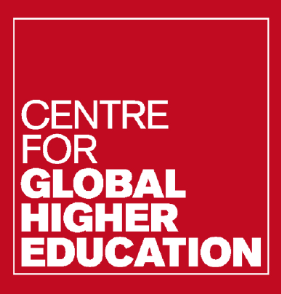 Source: Technopolis, May 2017
Project research activities 2017-2018
Nested case studies (interviews, documents) in twelve UK universities in the four nations. The list includes:
U Manchester (interviews completed)
South Wales (interviews completed)
Belfast (commenced)
Durham (about to commence)
SOAS
Coventry
Exeter
St Andrews
Sheffield Hallam
Keele
Aberdeen
 Two public ‘impact’ events to discuss the consequences of Brexit, institutional capacity to respond, and strategies
Public circulation of data on Brexit and UK higher education
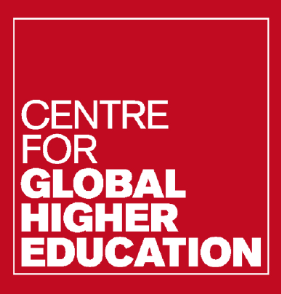 Findings 1. Brexit as uncertainty
‘we don’t really know what is going to happen and it changes from week to week, I don't think the Government knows’ (Russell Group prof science)
‘volatility is alright but uncertainty is difficult… you can’t put firm plans in place… There are more variables in play now than there have been for a long time’ (Russell Group finance executive) 
‘I’m not aware of anything beyond a firm realisation that we absolutely depend on funding from European sources’ (Russell Group prof science) 
‘In the event of a disruptive exercise there will be a slow rebuild’ (Russell Group executive) 
‘We could be into the next government cycle before the impact really becomes visible’ (Post-1992 executive)
‘No-one understands what’s happening’ (Post-1992 student leader)
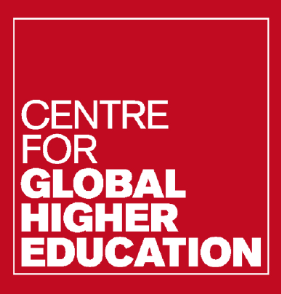 Findings 2. Brexit as feelings
‘I see this as a huge problem, so it’s a huge threat’ (Russell Group executive)
… ‘the whole consequential impact on overseas students and the mood music it sets’ (Russell Group finance executive)
‘EU staff are sort of angry or, you know, why should I stay…’ (Russell Group executive)
‘This is one big shooting self in the foot exercise’ (Russell Group executive)
‘I think we see ourselves as European first and British second …. I was working with people who I knew and liked’ (Russell Group prof science)
‘I was quite devastated’ (Post-1992 Board of governors)
‘it questions your whole value set’ (Post-1992 executive) 
‘What worries me is that [in Europe] we are not picking up a sense of ”we want to keep the UK as partners at all costs”’ (Post-1992 executive)
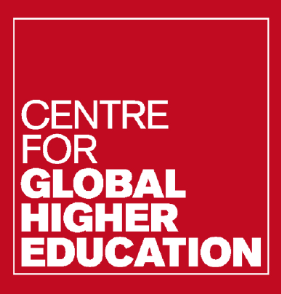 Findings 3. Brexit as differential positions
‘Most universities are reliant on international students to cross fund research and yet you’ve got the government saying, we value research but we don’t value international students … most research intensive universities… they’re the ones most at risk at the moment’ (Russell Group finance executive)
‘We at the top end are being pushed away from coordination roles in projects, whereas the lower end, who are possibly less critical to [European] projects, seem to have lost them altogether’ (Russell Group executive) 
‘the impact will not be equal across the whole sector’ (Post-1992 executive) 
What happens with the Shared Prosperity Fund is critically important to us’ (Post-1992 executive)
‘In Wales you are so much closer to government than you are if you work in a university in England’ (Post-1992 executive)
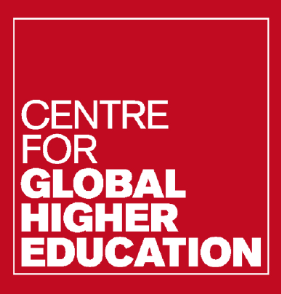 Findings 4. Brexit as tentative actions
‘people want to catch the last wagon before it all disappears’ (Russell group prof science)
‘the world’s going to be what the world is, it’s not within our control’ (Russell Group finance executive)
‘We’re going to suddenly have to make decisions about EU students, EU postgrads, people on different types of contract, research grants, reapplying for new research grants and all that … it’s going to be a testing environment’ (Russell Group executive)
‘we’re all finding it too hard to think of a strategy [laughs] … I think you have to recognise that not all of it is in your control and you have to have several strategies ... we are quite agile in working out what we want to do but seeing it through might take longer’ (Post-1992 executive)
‘As we start drifting towards the exit days it’s going to become more difficult… a different set of rules’ (Post-1992 executive)
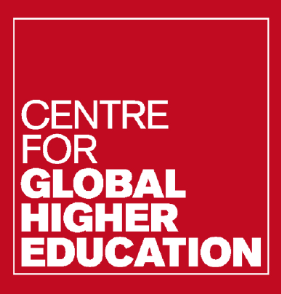 Findings 5. Brexit as global repositioning?
‘Everyone thinks the UK is mad, everyone thinks we’re crazy’ (Russell group prof science)
‘Global R&D has shifted to the Far East, so it’s more likely we’ll work with companies from there than in the past’ (Russell group executive)
‘maybe I’m a pessimist but … rather than having a relationship with Germany we sort of have a relationship with Saudi Arabia as our biggest ally…’ (Russell group executive) 
We are developing close bespoke alliances with selected universities in Europe and also beyond Europe (Russell group executive)
Each faculty is choosing different global relationships (Russell group executive)
We have no choice but to hedge against uncertainty with new markets [but] … ‘we ignore at our peril our local community’ (Post-1992 Board of governors)
‘Relying on the old Commonwealth countries is an error’ (Post-1992 executive)
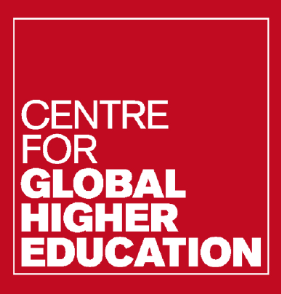 Thank you for taking part(I hope it wasn’t too boring . . .)
http://www.researchcghe.org/about/researchers/simon-marginson/
s.marginson@ucl.ac.uk
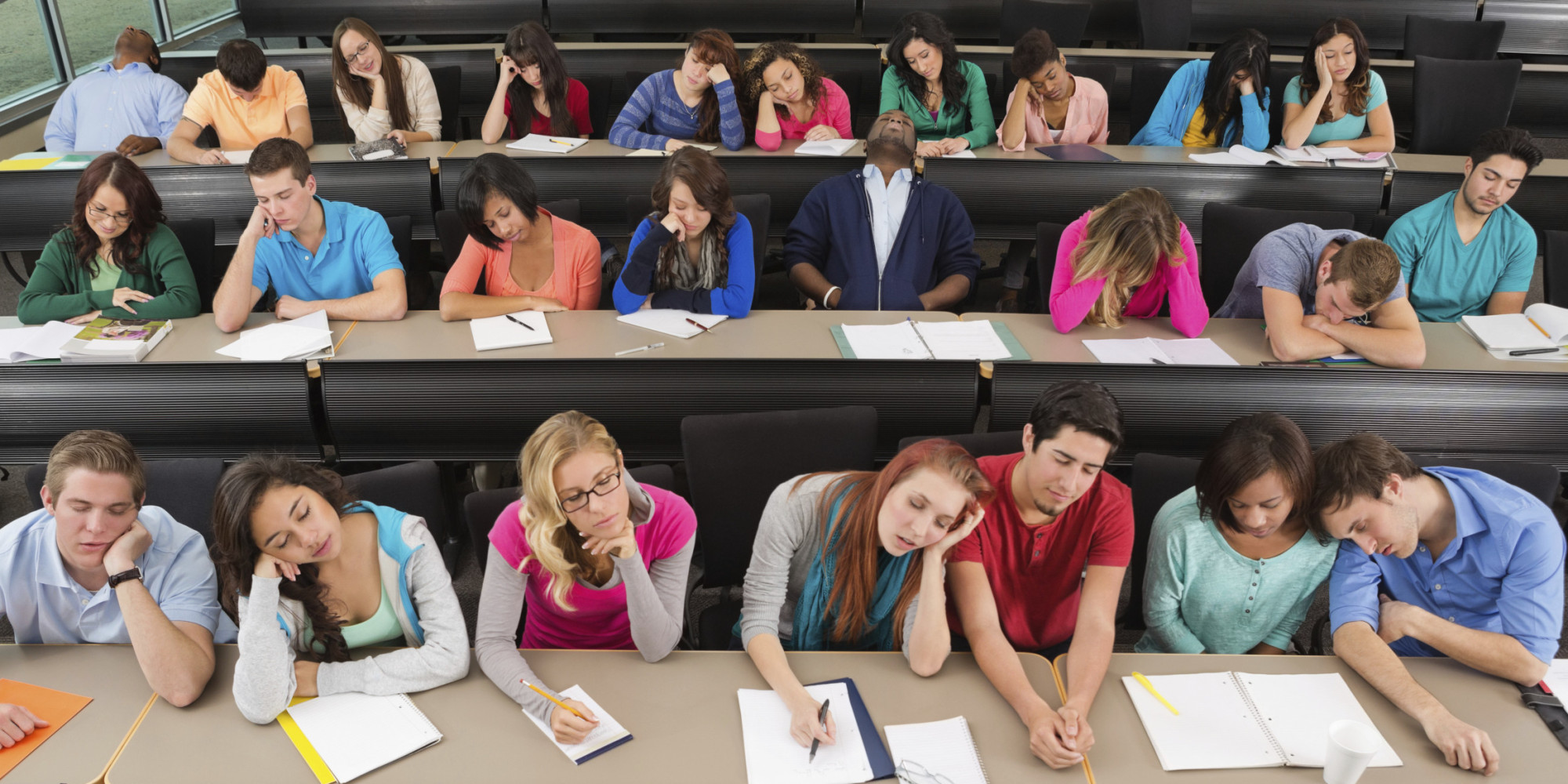 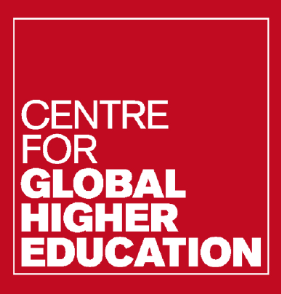